Communication Complexity
Suhas Vittal
Adopted from notes: https://people.cs.uchicago.edu/~razborov/files/cc.pdf
First, the simple version.
We’ll need four pairs of volunteers. We’ll give a pair of sticky notes to each pair of volunteers, one for each volunteer. No sharing!
Each of these notes will have a 16-bit binary number on them. We want the volunteers to solve the following problems by sharing one bit at a time:
How long does it take to see if the numbers are equal? (EQ)
How long does it take to see if the first number is less than the second? (LT)
How long does it take to see if both numbers have no position where they share a 1? (DISQ)
How long does it take to see if both numbers differ by at most four bits? (GH)
The answer?
It takes at most 16 communications to perform all these operations, but what is the lower bound?
Theorem: EQ has a communication complexity of at least n.
We will prove this very quickly. First, some definitions.
Communication complexity.
The scenario: let’s say we have two people, Alice and Bob. Alice and Bob want to understand the contents of each other’s strings with the minimum amount of communication.
The minimum number of bits required to be communicated to ”solve” a problem is the communication complexity of a problem P, or C(P).
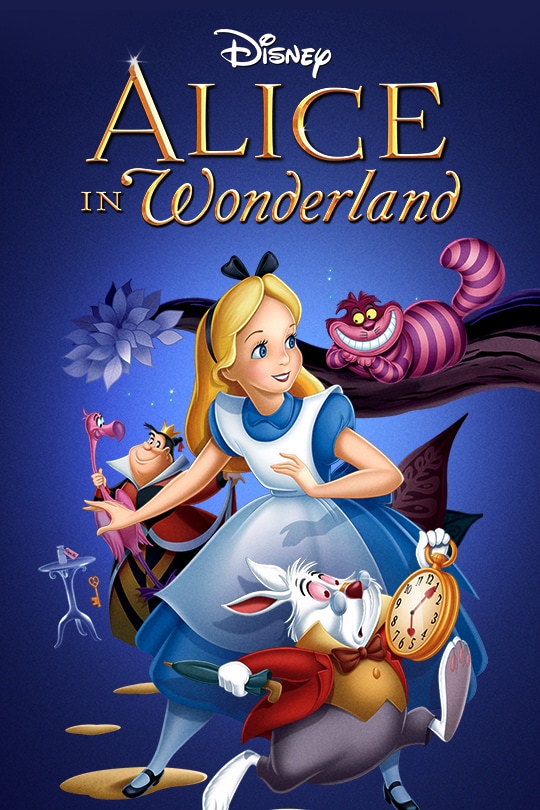 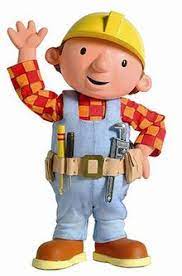 “Yo, you up?”
“I have a boyfriend.”
An Easy Upper Bound
Theorem: Suppose P is a problem that involves two n bit values. Then C(P) ≤ n + 1.
The proof is trivial. Just have Alice communicate all n bits of her number to Bob. Then, Bob will compute whatever he needs to and send one final bit back to Alice that gives the answer.
Note: We are currently working with decision problems, so all answers are either YES (1) or NO (0).
How do we compute lower bounds?
To abstract the difficulty, the basic idea is counting rectangles.
Specifically, “monochromatic 1-rectangles”.
Say the number of such rectangles is denoted by χ(P). Then, we have the following theorem: C(P) ≥ lg χ(P).
How do we count the number of rectangles?
We’ll use the example of EQ. Say we are trying to compare 2-bit numbers. Then, we have four possible numbers: 00, 01, 10, and 11. 
We will create a table and place a 1 wherever the row and column are equal.
Now, we count the number of contiguous rectangles created by the “1” entries. In the example of EQ, there are only rectangles of size 1, and there are 4 rectangles.
The final step
From our example of 2 bits, we can quickly conclude that with n bits, χ(EQ) = 2n. So, by the prior theorem, C(EQ) ≥ n.
Can we do the same for some other problems?
Challenge problem (easy): Prove C(LE) ≥ n.
Challenge problem (hard): Prove C(DISQ) = Ω(n).
Hint: Create tables for 1-bit, 2-bit, and 3-bit values. There’s a recursive formula for determining the number of rectangles for each bit size. Compute a closed form for the recursive formula and use the theorem relating χ(P) to C(P).
What if we permit some error?
Arguably, communication complexity seems straightforward. We’ll discuss the random variants.
Suppose, Alice and Bob are equipped with an unbiased RNG that they can both use. This is global, and both Alice and Bob can see the results of the RNG.
Two flavors:
How quickly can Alice and Bob communicate if they need to be accurate with probability ≥ 2/3? This complexity is denoted R(P) (bounded-error).
How quickly can Alice and Bob communicate if they need to be accurate with probability > 1/2? This complexity is denoted U(P) (unbounded-error).
Let’s do some analysis.
Let’s have a little competition. Everyone should find a partner.
We’ll distribute 2 sticky notes per pair that should not be shared. Each sticky note has a 16-bit number. We’ll write a 16-bit random number on the board.
What’s the least number of bits you need to check if the two numbers are equal if:
You need to succeed with probability ≥ 2/3: R(EQ).
You need to succeed with probability > 1/2: U(EQ).
What protocols can you design that minimize these two quantities?
The best cases
Theorem: R(EQ) ≤ O(lg n).
This one is a bit involved: on the next slide.
It is also amazing. If you have two 2048-bit numbers, you only need to send about 12 bits to check if they are equality with a high probability of success.
Theorem: U(EQ) ≤ 2.
A basic protocol: you don’t need the RNG!
(1) Have Alice send a 1 if her number is even and send a 0 if it is odd.
(2) Have Bob send a 1 if his number is also even and send a 0 if it is odd.
Then, observe that Alice and Bob are always correct if their numbers have opposite parity. This happens half the time.
The other half the time, their numbers will have equal parity. In this case, they will be correct with probability 1/2n-1 since there are 2n-1 numbers with n bits that have the same parity.
Add the disjoint probabilities together, and the probability of success is strictly greater than 1/2.
Proving the bound for R(EQ): part 1
We write both binary numbers as polynomials. Suppose Alice has number X = x1x2x3…xn, and Bob has number Y = y1y2y3…yn. 
We take Alice’s number as an example. We associate X with the polynomial F(Z) = x1 + x2*Z + … + xn*Zn-1. Do the same for Bob for a polynomial G(Z). Now, we want to determine if F(Z) = G(Z).
Alice and Bob agree (before communication) on a prime number p between 3*lg(n) and 6*lg(n) (we can assume n ≥ 2).
We know this exists by Bertrand’s postulate: if k > 3 is an integer, there exists a prime between k and 2k.
Proving the bound for R(EQ): part 2
Alice consults the RNG and chooses a random number r from the finite field Fp.
If you don’t know what Fp is, just know that it has the integers 0, 1, …, p-1.
She then computes F(r) mod p and sends (r, F(r) mod p) to Bob. Bob computes G(r) mod p and sends back a